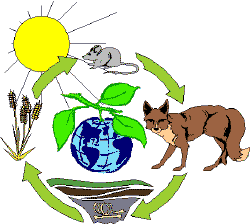 Cadenas y Tramas
Tróficas
Objetivo: Conocer conceptos básicos 
de cadenas y tramas alimentarias.
Algunas Definiciones
Ecosistema :Es la unidad biológica funcional que abarca los seres vivos (biocenosis) y el medio ambiente físico (biotopo) de un área determinada.
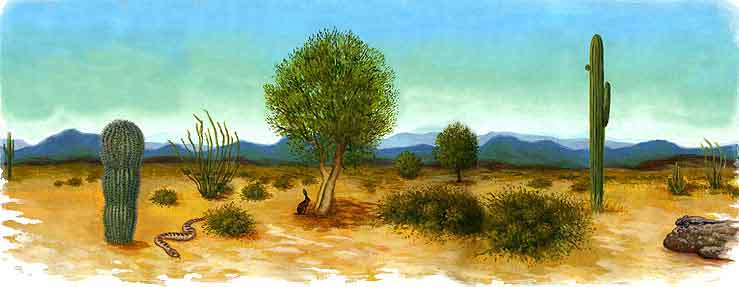 Cadena Trófica : Es el proceso de transferencia de energía alimenticia a través de una serie de organismos, en el que cada uno se alimenta del precedente y es alimento del siguiente.
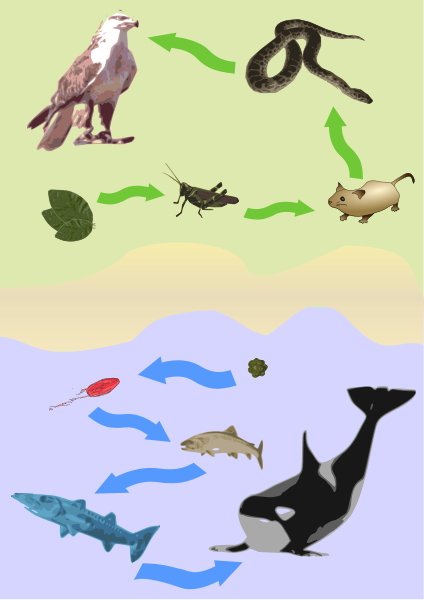 Trama o red trófica : Es un conjunto de cadenas tróficas interconectadas que pueden establecerse en un ecosistema. Estas, son diagramas no lineales, en los que se manifiestan las relaciones de depredación en un ecosistema.
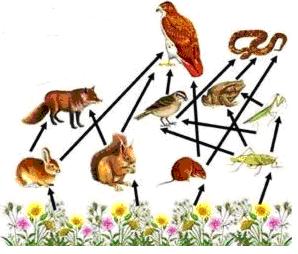 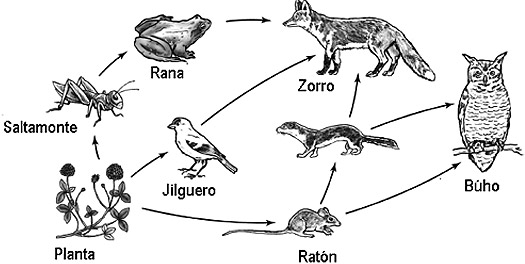 Cuando una punta de flecha llega  a un organismo, se ve
 el otro extremo de esta, para encontrar su alimento.
Cuando nace una flecha (no la punta) de un 
organismo, se sigue para encontrar su depredador.
Niveles Tróficos
Productores
Son organismos autótrofos que utilizan la fotosíntesis,
para obtener energía necesaria, para la fabricación de
materia orgánica. A partir de materia inorgánica.
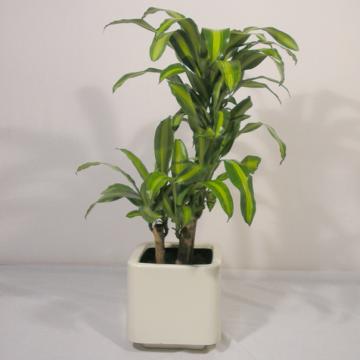 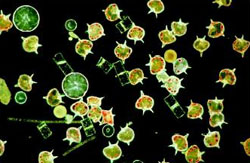 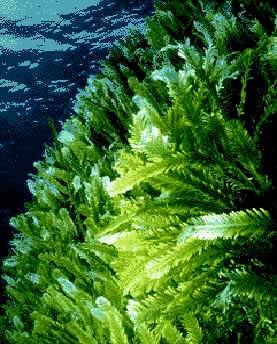 Plantas
Fitoplancton
Algas
Consumidores
Son organismos heterótrofos  que utilizan la materia 
orgánica de otros seres vivos para fabricar los suyos.
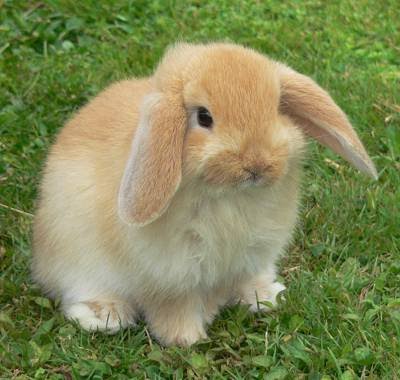 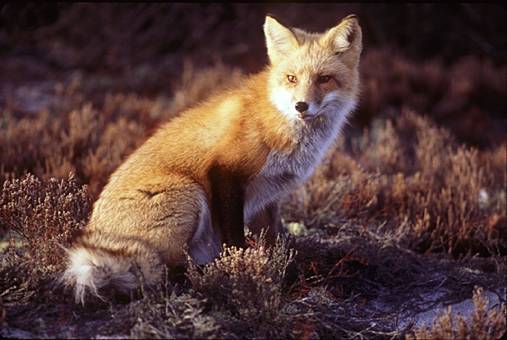 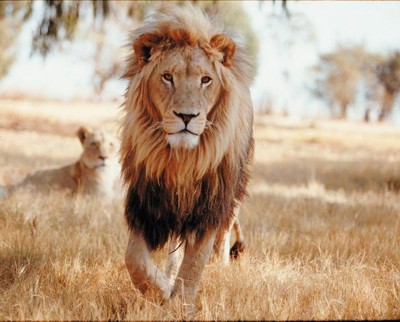 Consumidores primarios
           o herbívoros
Consumidores secundarios
Consumidores terciarios
Descomponedores
Son organismos que transformar la materia orgánica
en inorgánica para volverla al medio ambiente.
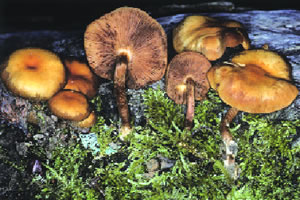 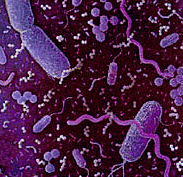 Hongos
Bacterias
Ejercicios
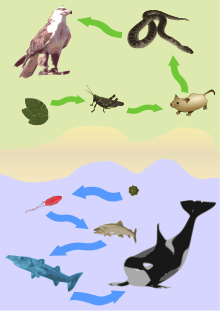 1. ¿La imagen representa una cadena o trama alimentaria?
2. ¿Qué niveles tróficos podemos identificar en la imagen?
3. ¿Quién es el productor?
4. ¿Qué  organismos son carnívoros y herbívoros?
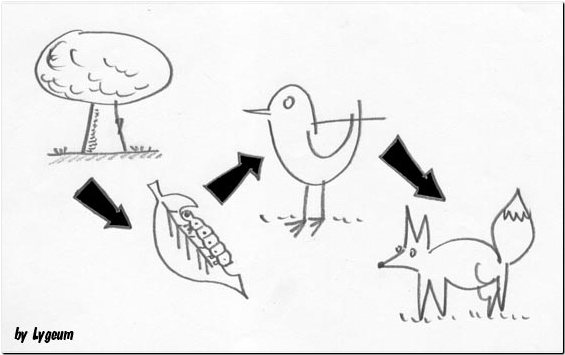 1. ¿Qué significan las flechas?
2. ¿Quién es el consumidor de 2 orden?
3. Si un organismo X se come al zorro, que nivel trófico, 
ocuparía el organismo X?
4. ¿Qué pasaría si elimino al árbol de la cadena trófica?
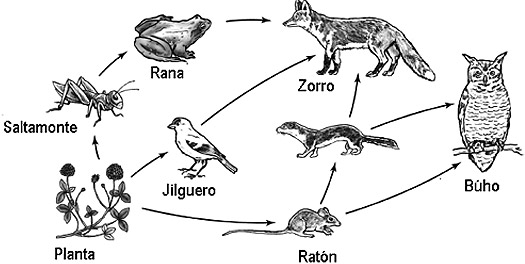 comadreja
1. ¿Cómo te das cuenta que la imagen es una red trófica?
2. ¿Qué niveles tróficos podemos identificar en la imagen?
3. ¿De que se alimenta el zorro?
4. ¿El búho es un sólo un consumidor secundario?
5. ¿Qué  organismos son heterótrofos?
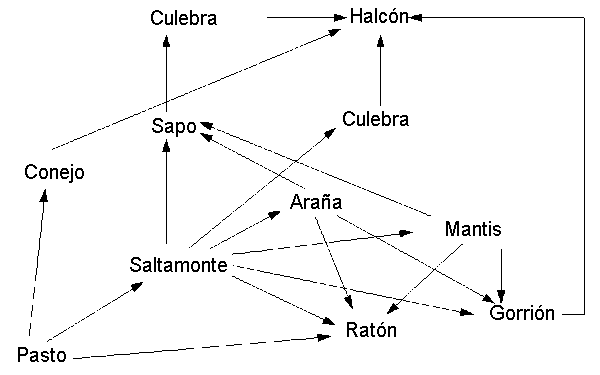 1. ¿Cuál es el organismo autótrofo?
2. ¿De que se alimenta el ratón?
3. ¿Qué nivel trófico ocupa la culebra?
4. ¿Qué  pasaría si eliminamos al ratón de la red trófica?